Розміщення двох площин у просторі.Паралельність площин. Ознака паралельності площин
Геометрія. 
10 клас
Взаємне розміщення двох площин
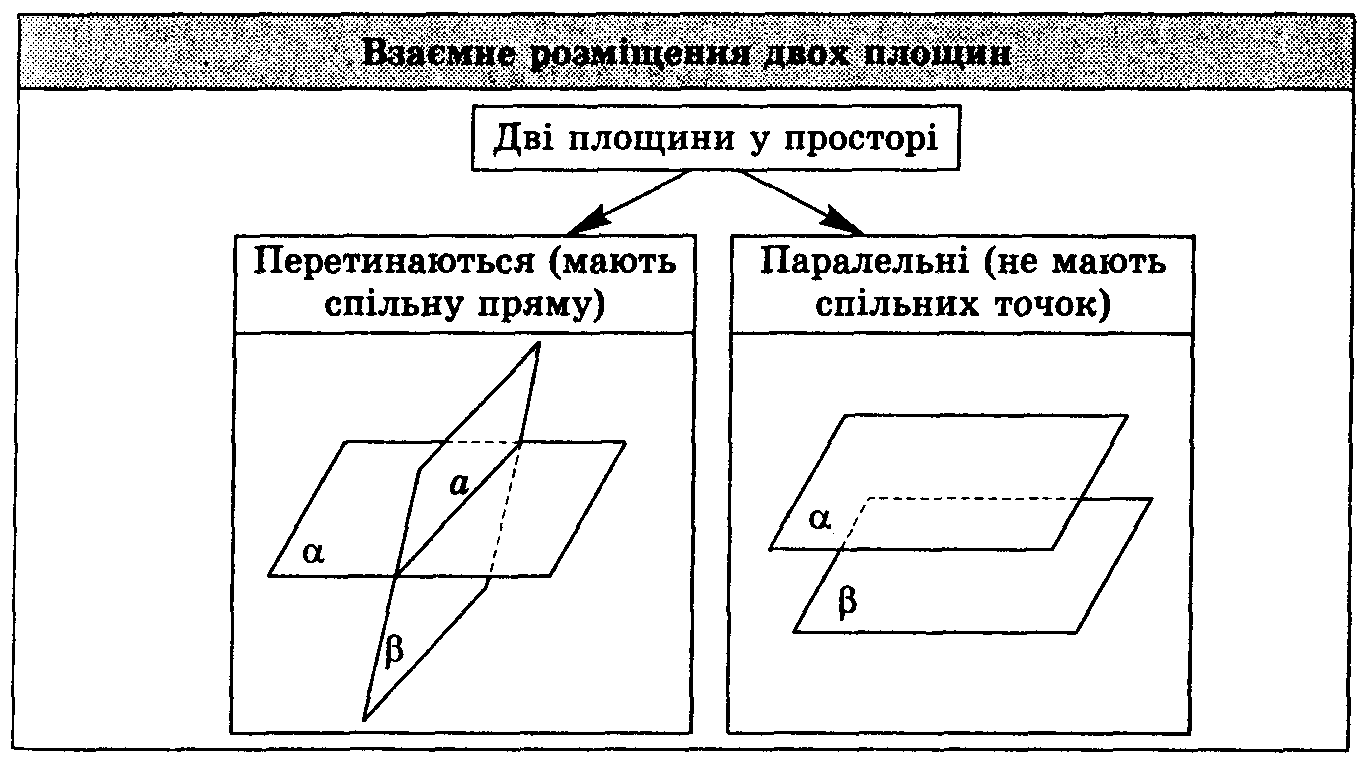 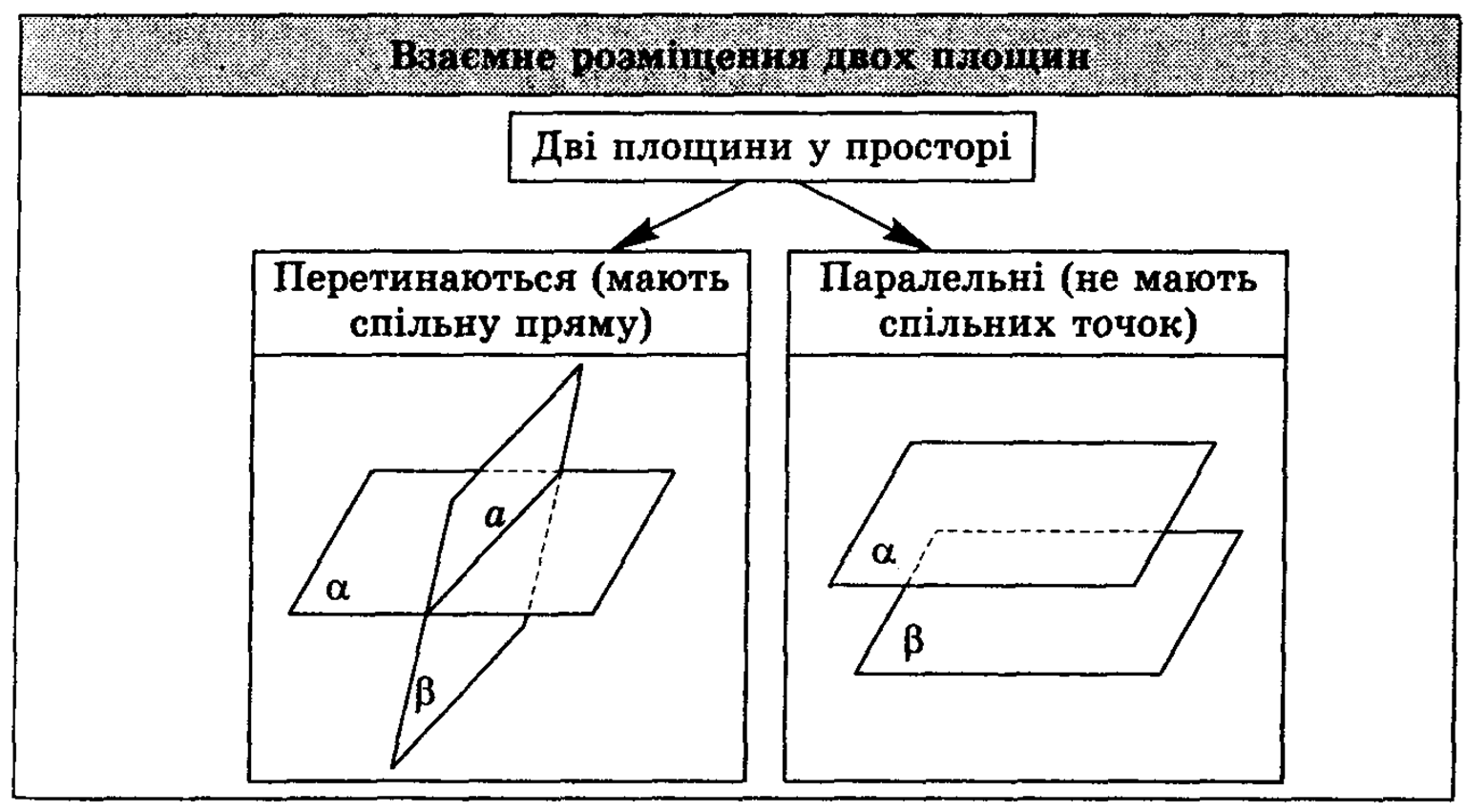 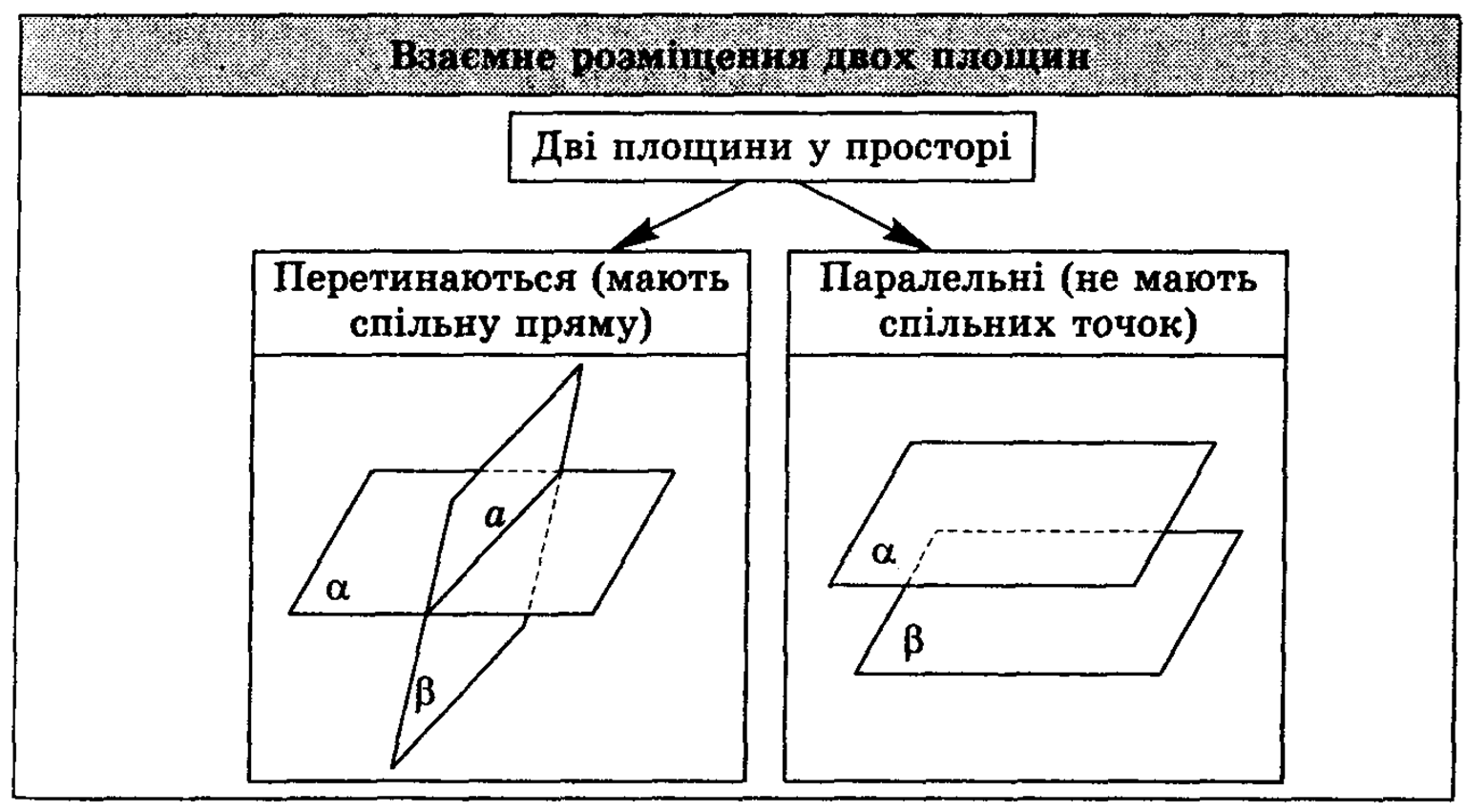 Дві площини називаються паралельними, якщо вони не мають спільних точок
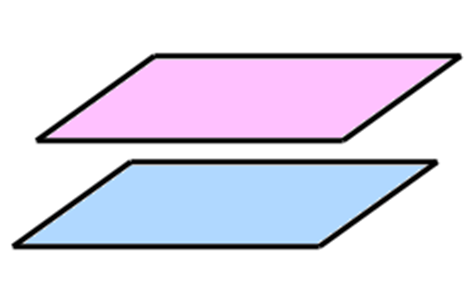 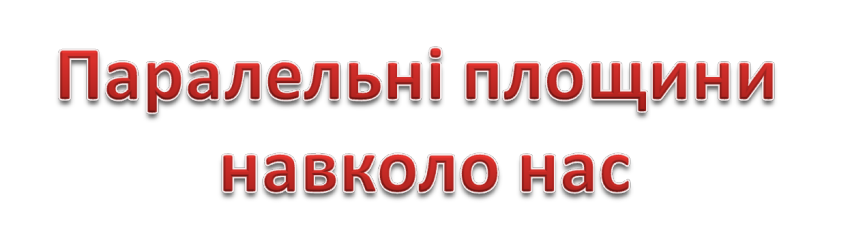 Паралельні площини у природі
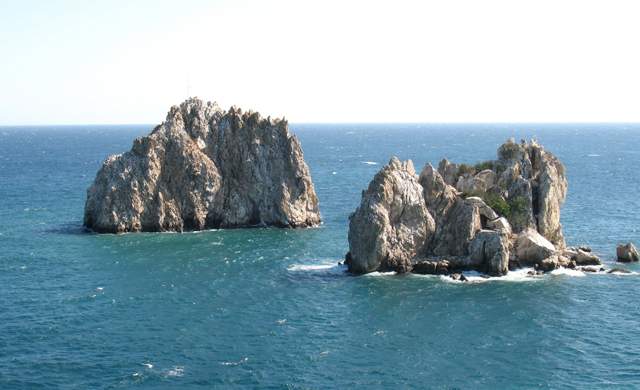 Адалари скелі-близнюки розташовані в Гурзуфській бухті 
Вони є геометрично правильними паралельними площинами у природі
Паралельні площини в мистецтві
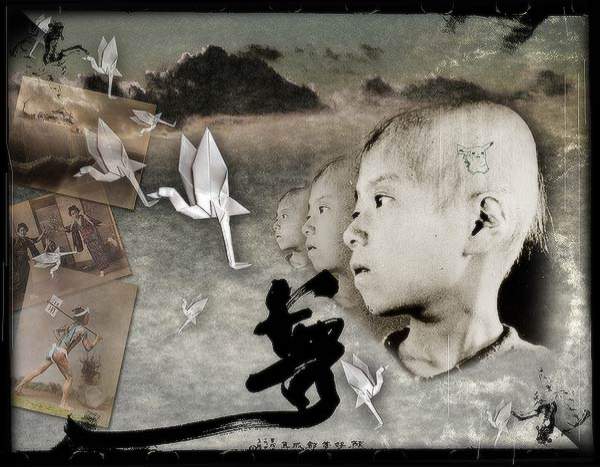 Д.Грін «Мрії»
Силуети хлопчика розташовані в паралельних площинах
Паралельні площини в будівництві
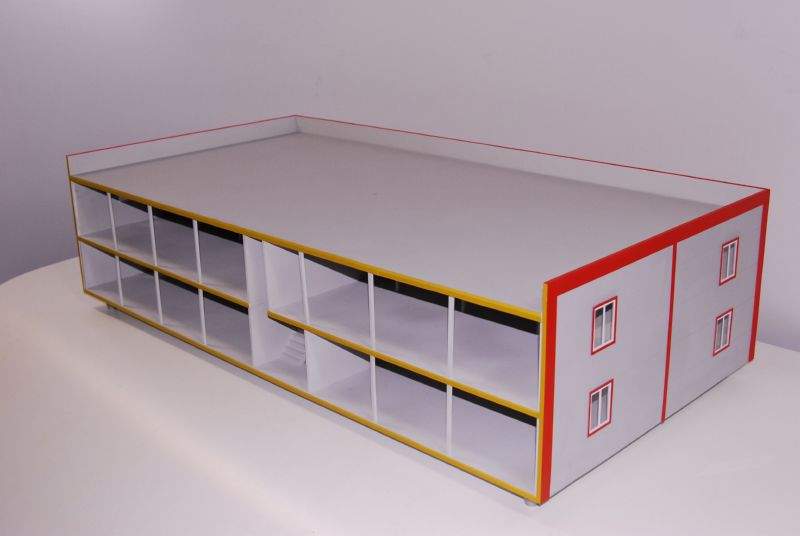 Ознака  паралельності площин
Якщо дві прямі, що перетинаються, однієї площини відповідно паралельні двом прямим другої площини, то ці площини паралельні
b
а
α || β
b1
а1
Задача
Назвіть площину, паралельну:
Площині АА1В1
(СD1D)
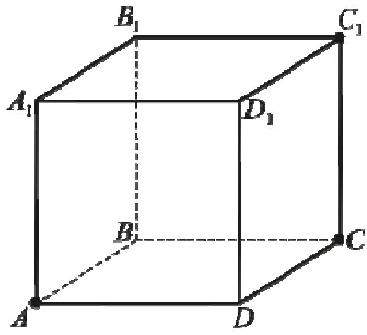 Площині B1C1C
(AA1D)
Площині ABC
(A1B1C1)
2. Визначте, чи паралельні площини
K
ABB1 і СС1D1
так
N
AB1С і АСD1
ні
М
так
MNK і АСD1